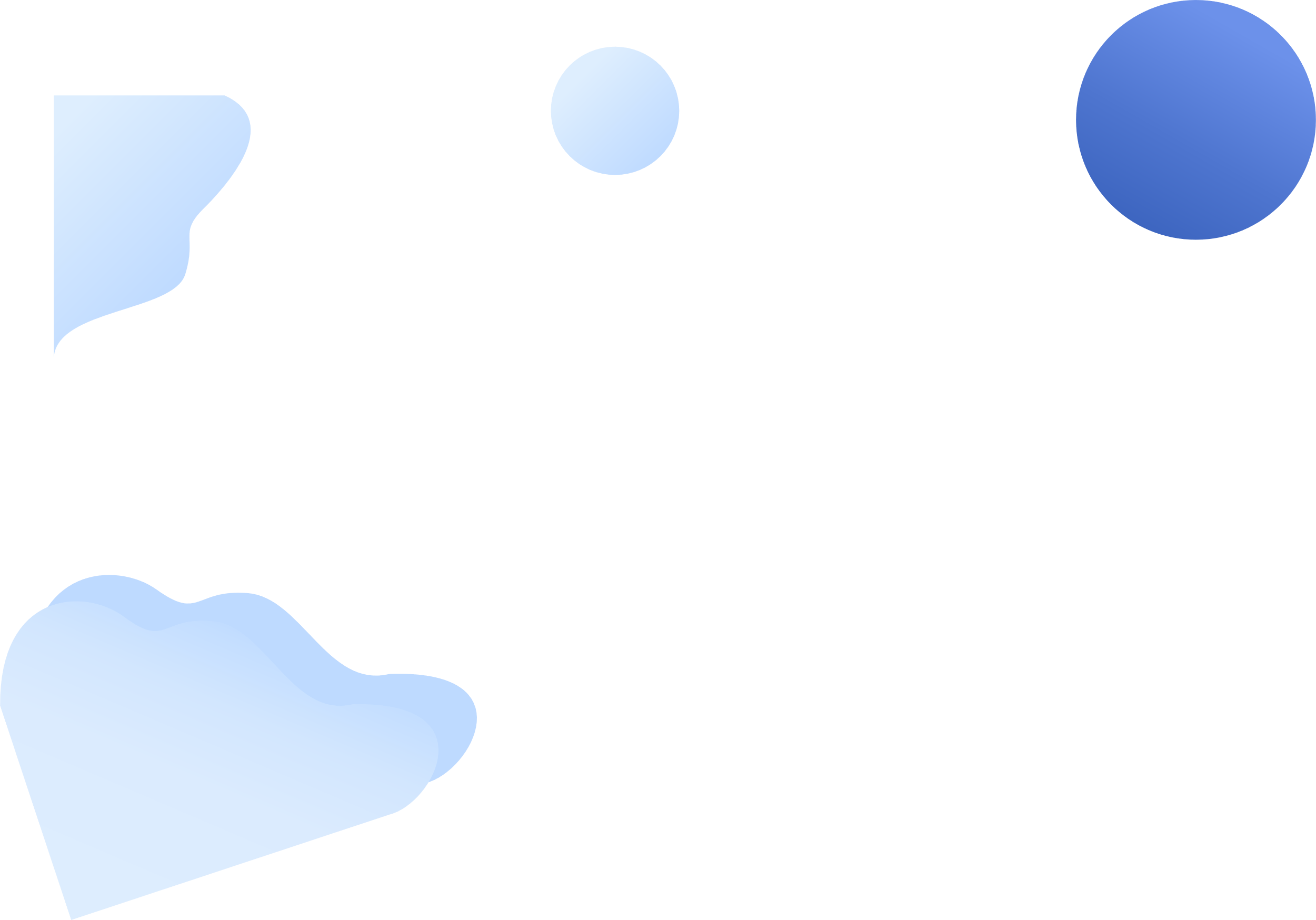 支持疫情防控个人所得税
优惠政策
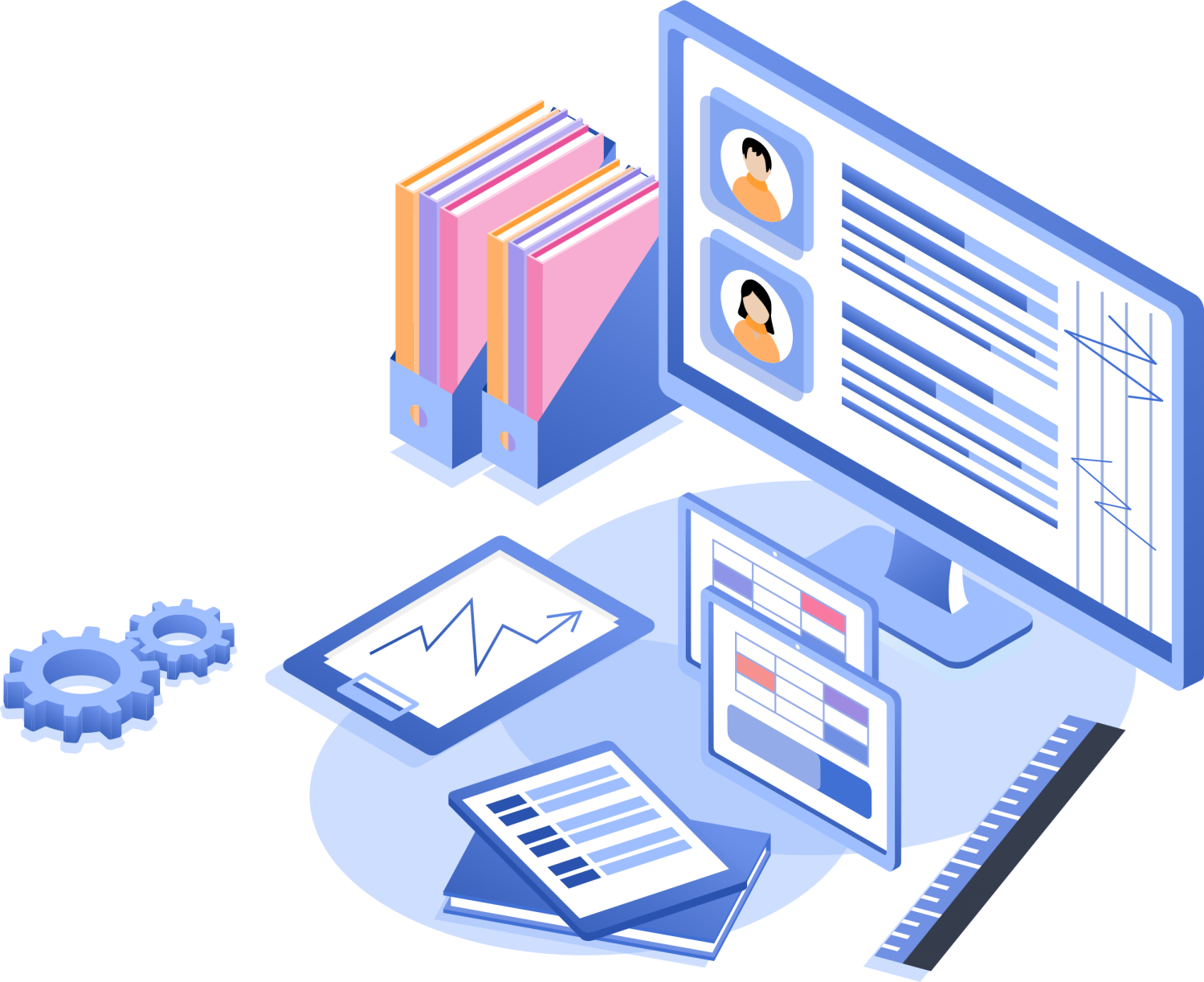 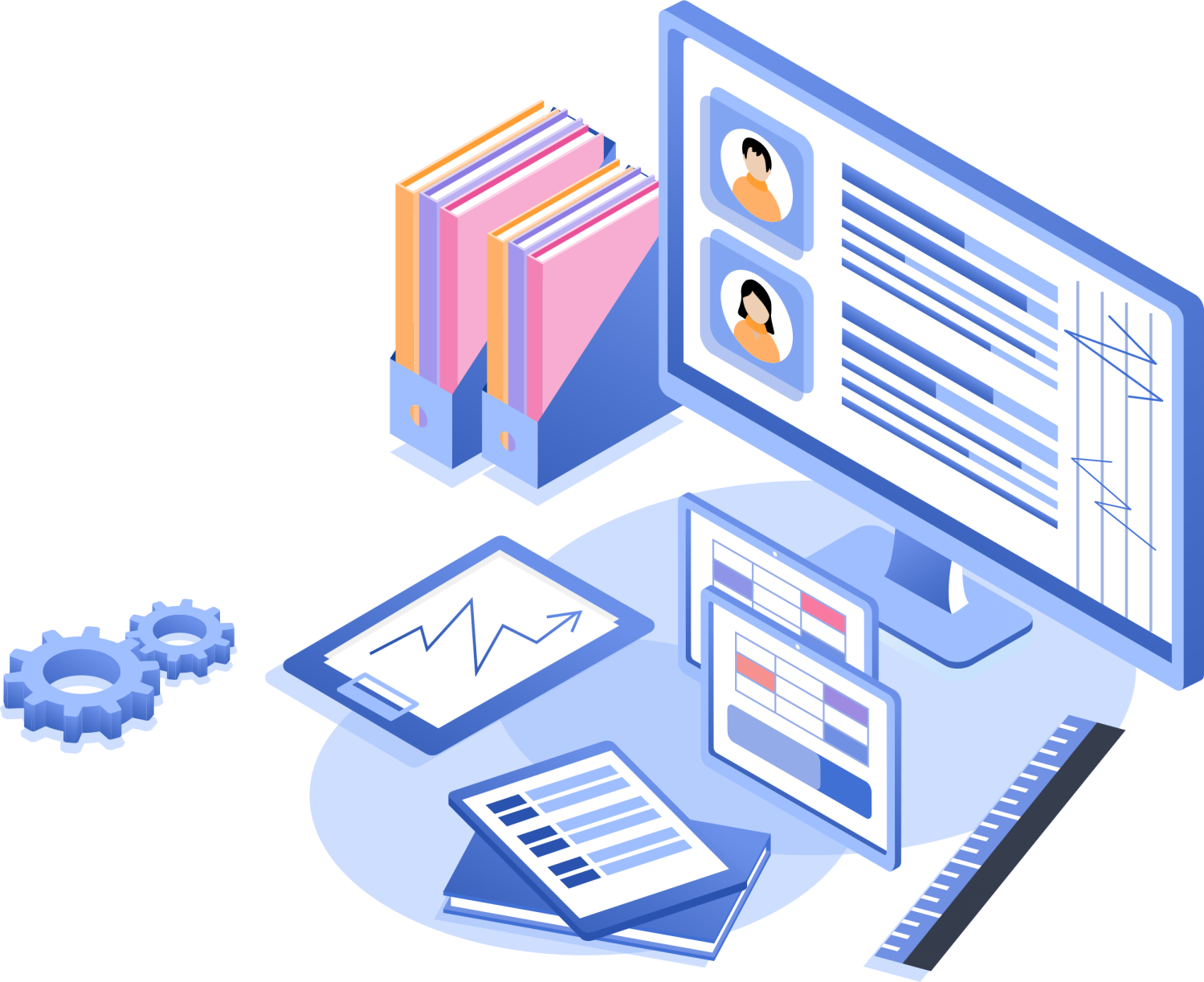 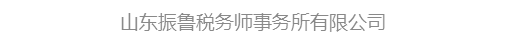 一、支持防护救治

具体包括：
1.取得政府规定标准的疫情防治临时性工作补助和奖金免征个人所得税；
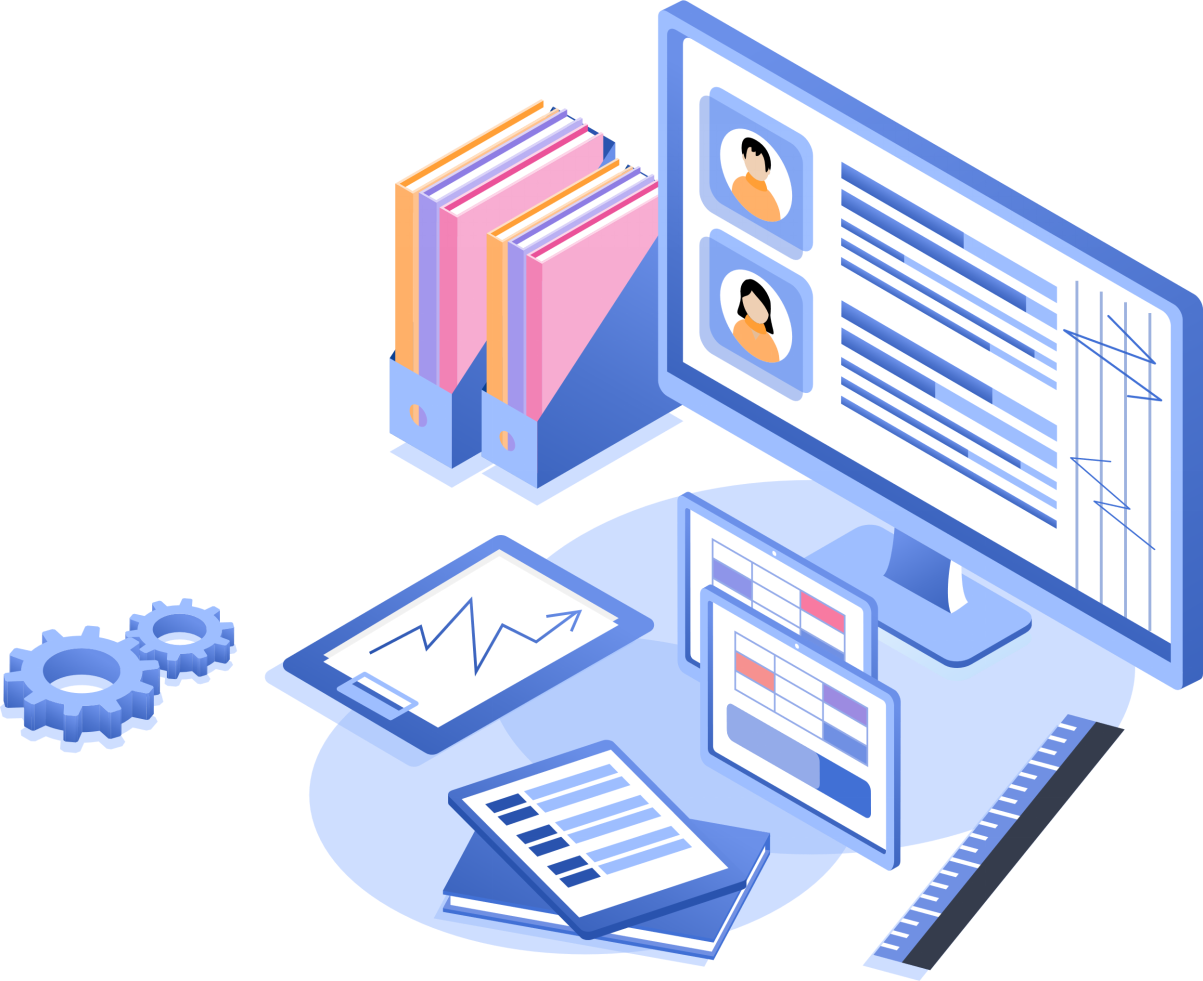 关键词：依据、标准、来源
   关于来源，是否只能以政府财政资金支付的临时性工作补助和奖金才能享受免税呢？ 10号公告中并未规定资金来源必须是财政性资金，也就是说，只要是按照政府规定标准发放的临时性工作补助和奖金都可以适用。
（其中：对参加疫情防控工作的医务人员和防疫工作者取得的各级政府规定标准的临时性工作补助和奖金免征个人所得税；对参加疫情防控工作的其他人员取得的省级及省级以上政府规定标准的临时性工作补贴和奖金免征个人所得税）
2
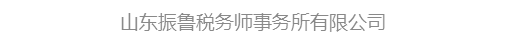 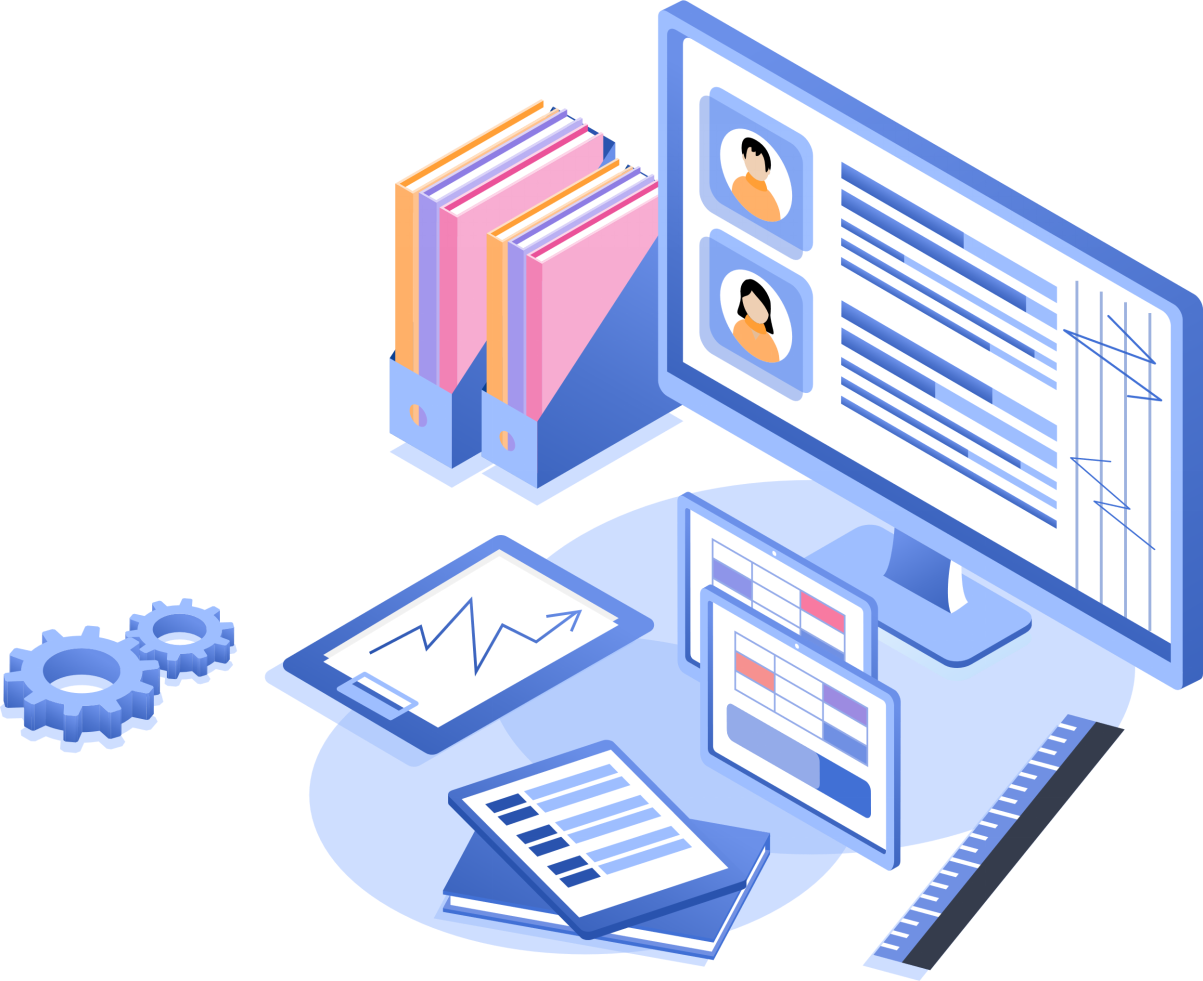 1.取得政府规定标准的疫情防治临时性工作补助和奖金免征个人所得税
【优惠内容】
自2020年1月1日起，对参加疫情防治工作的医务人员和防疫工作者按照政府规定标准取得的临时性工作补助和奖金，免征个人所得税。
其中政府规定标准包括各级政府规定的补助和奖金标准。（财社【2020】2号）
对省级及省级以上人民政府规定的对参与疫情防控其他人员的临时性工作补助和奖金，比照执行。（参与政府疫情防控任务）
3
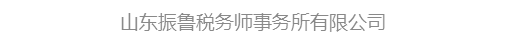 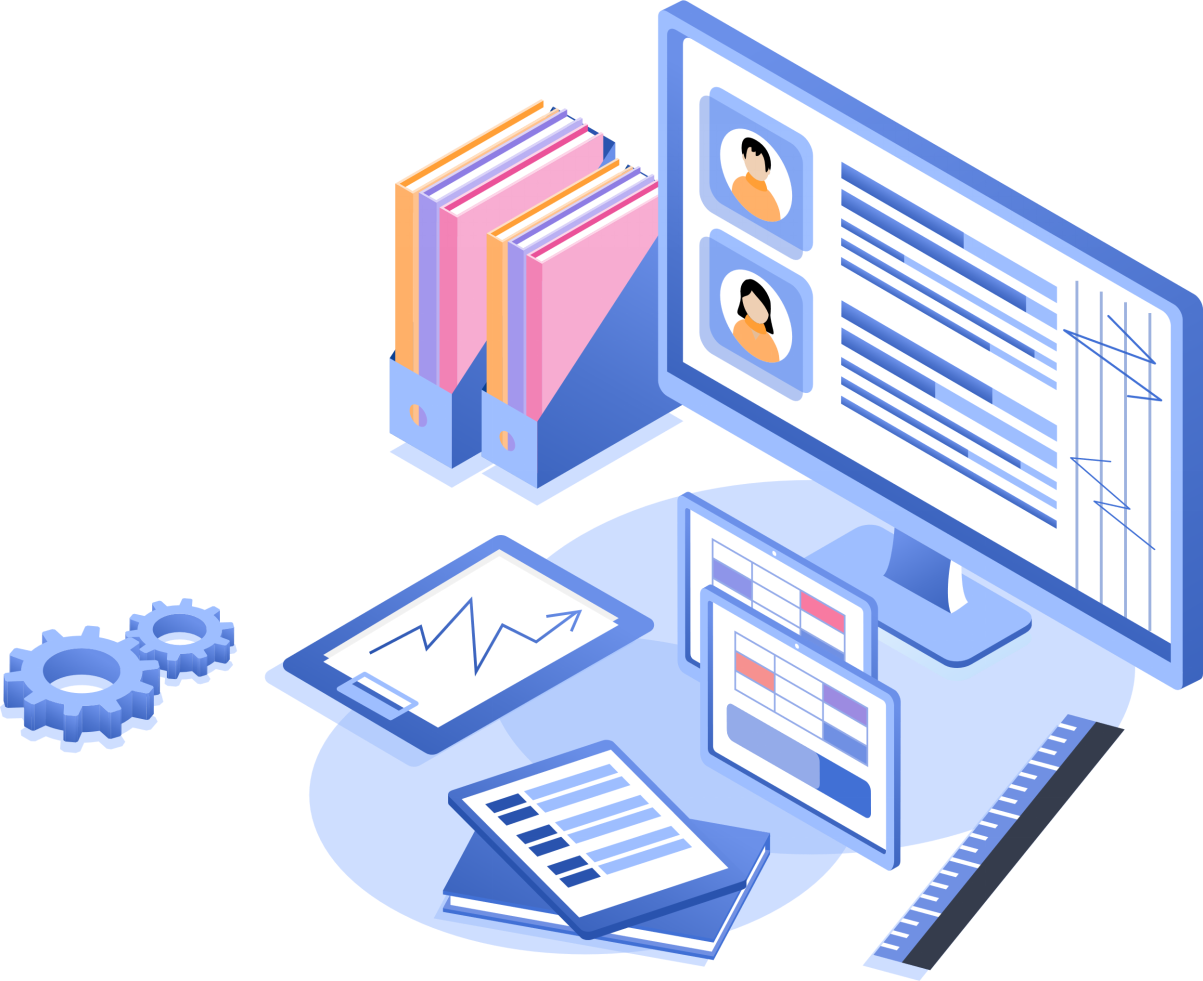 【政策依据】
《财政部税务总局关于支持新型冠状病毒感染的肺炎疫情防控有关个人所得税政策的公告》（2020年第10号）
【享受方式】
     上述人员在享受免征个人所得税优惠时，支付单位无需申报，将发放人员名单及金额留存备查即可。
4
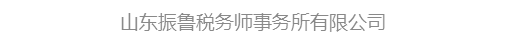 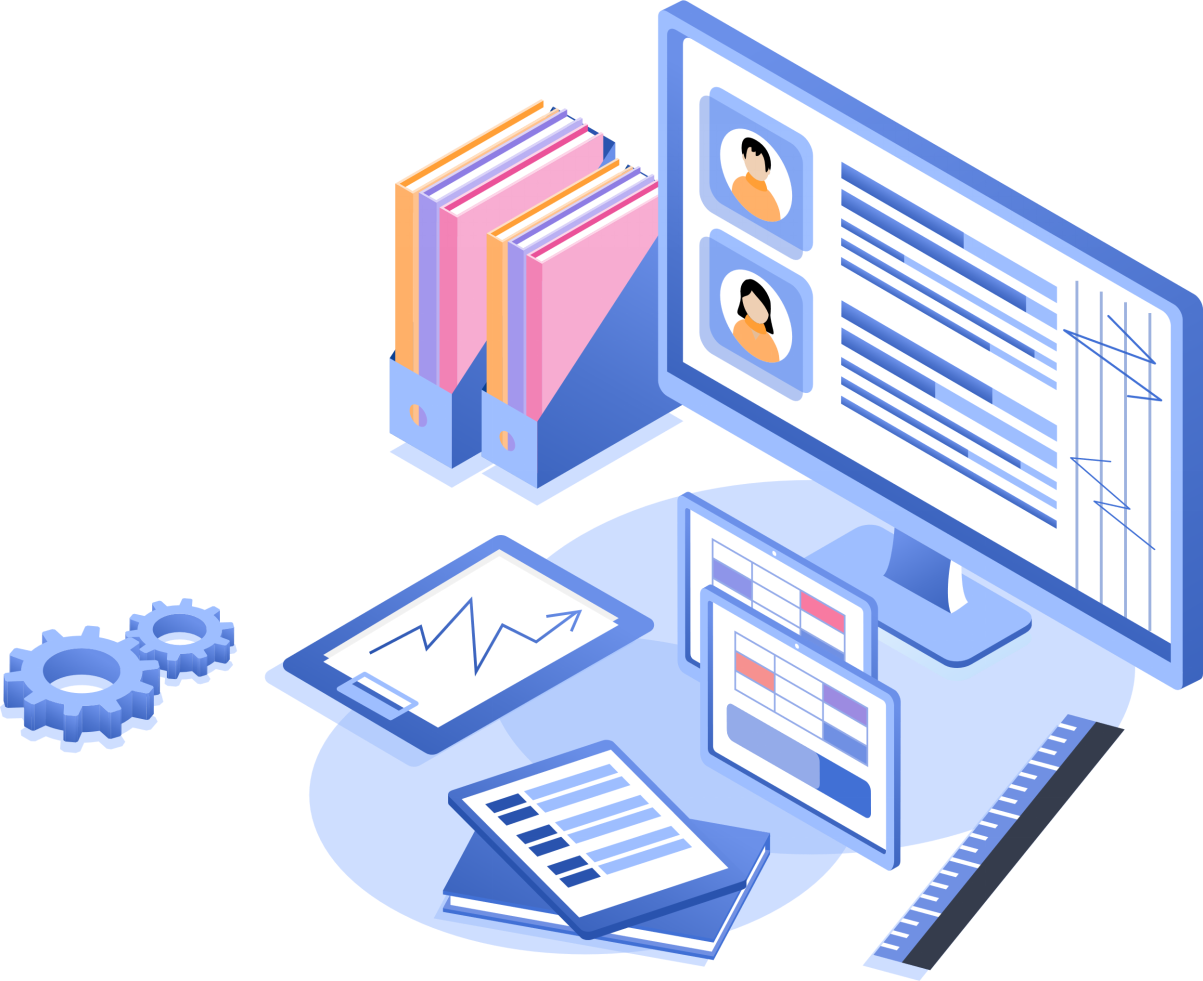 2.个人取得单位发放的预防新型冠状病毒感染肺炎的医药防护用品等免征个人所得税
【优惠内容】
自2020年1月1日起，单位发给个人用于预防新型冠状病毒感染的肺炎的药品、医疗用品和防护用品等实物（不包括现金），不计入工资、薪金收入，免征个人所得税。
5
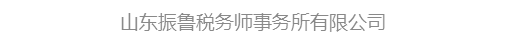 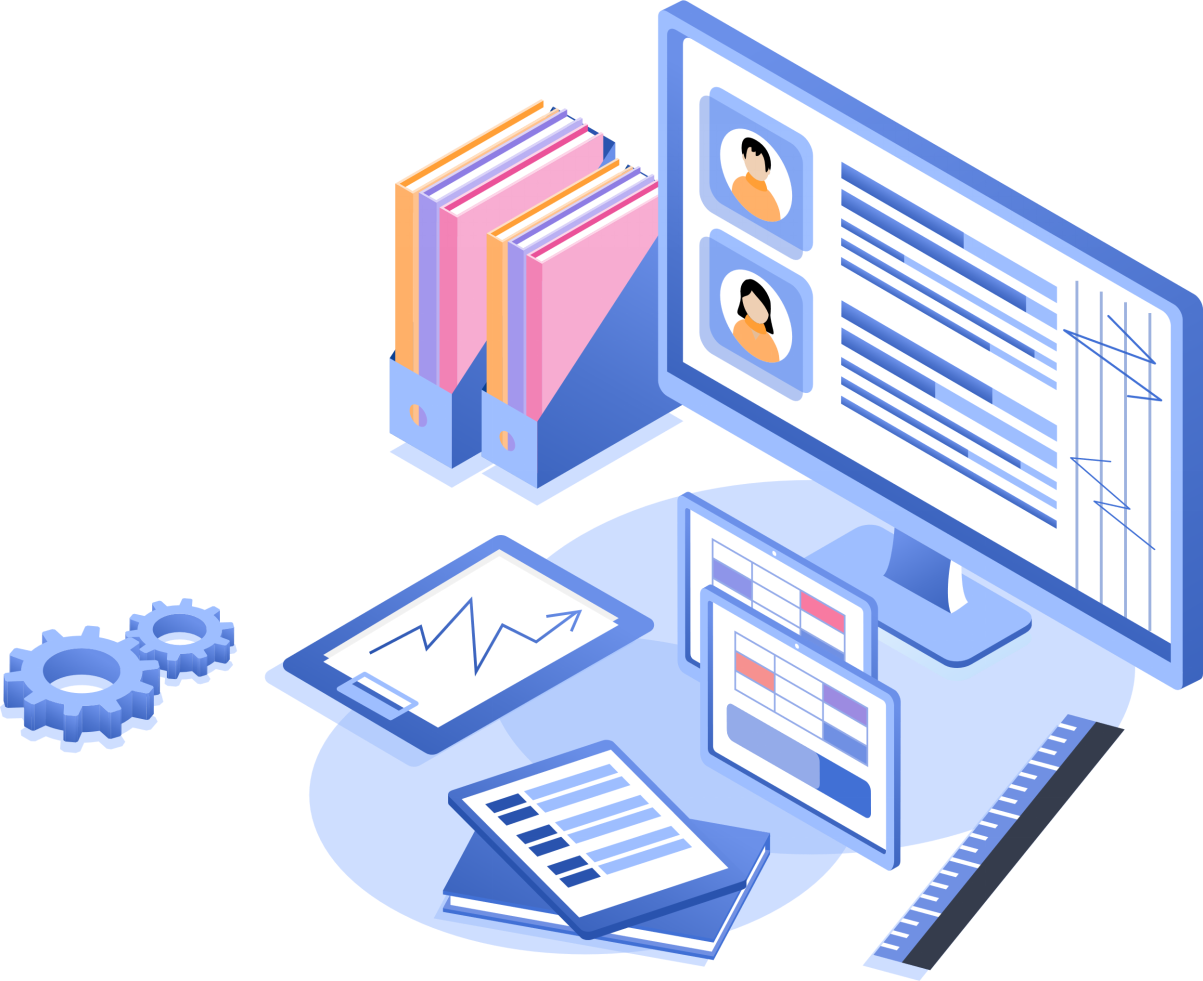 二、鼓励公益捐赠


   具体包括：
3.通过公益性社会组织或县级以上人民政府及其部门等国家机关捐赠应对疫情的现金和物品允许个人所得税税前全额扣除；

4.直接向承担疫情防治任务的医院捐赠应对疫情物品允许个人所得税税前全额扣除。
6
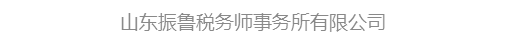 鼓励公益捐赠

    需要关注的几个问题：
1.个人捐赠如何确定捐赠额？
捐赠货币性资产的，按照实际捐赠金额确定；
捐赠股权、房产的，按照个人持有股权、房产的财产原值确定；
捐赠除股权、房产以外的其他非货币性资产的，按照非货币性资产的市场价格确定。
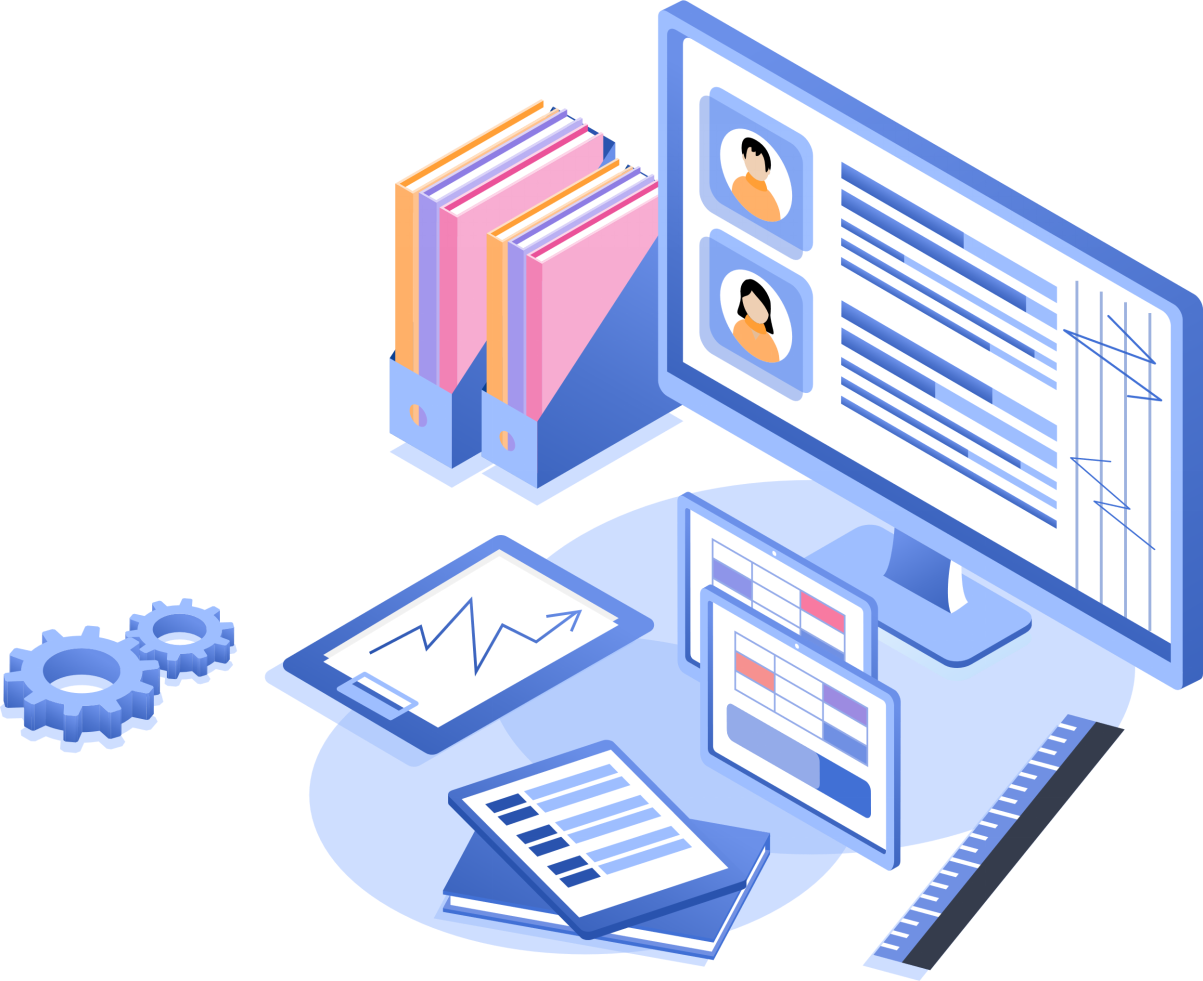 2.从哪里扣？从个人的应纳税所得中扣除

3.扣除方法？没有对在哪种所得额中扣除进行限制（综合所得、分类所得等）
7
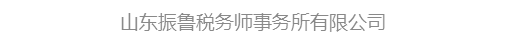 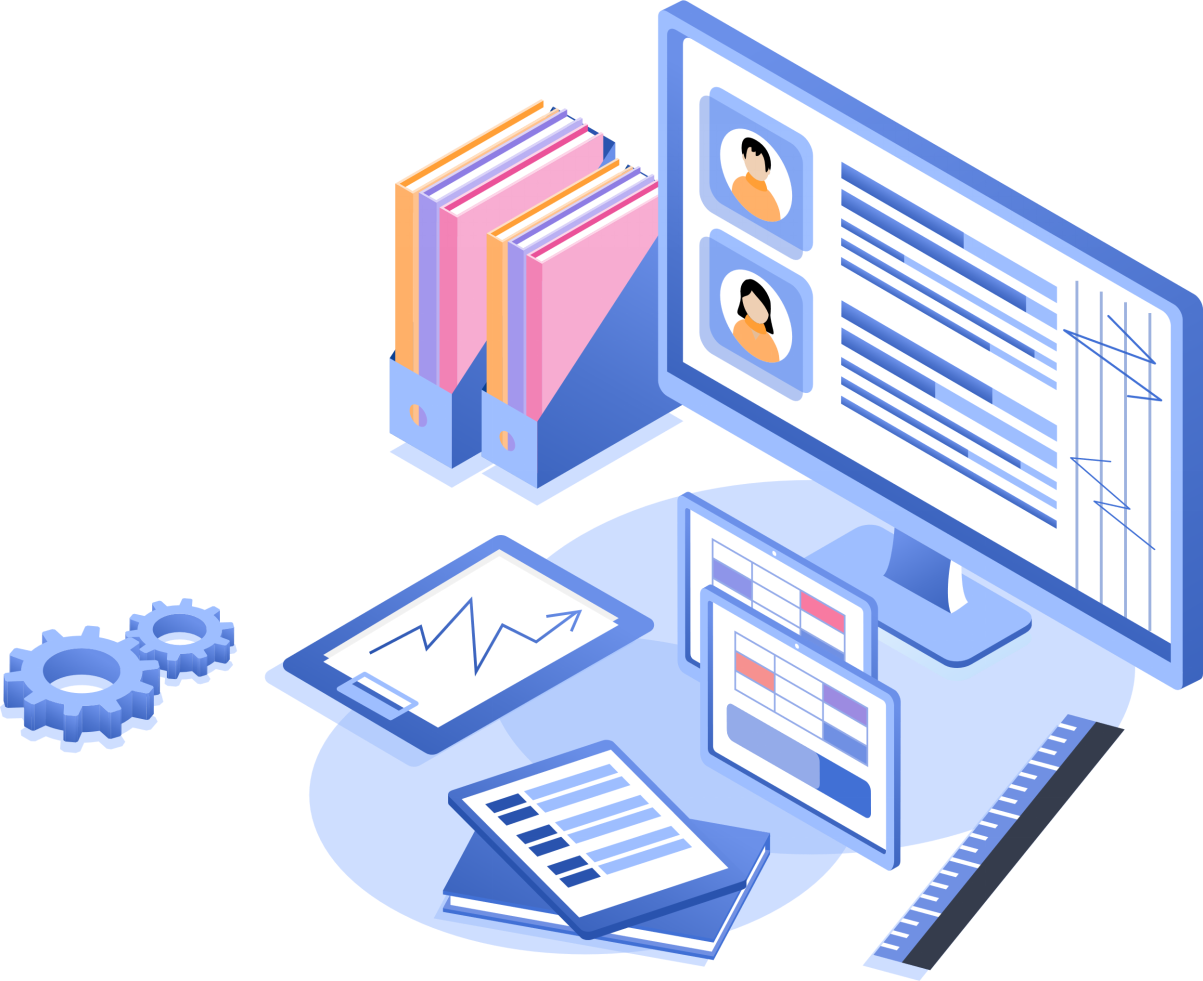 鼓励公益捐赠

需要把握四个关键词：          捐赠途径、   捐赠用途、
捐赠物形态、扣除比例

途径：①通过公益性社会组织 或县级以上人民政府及其部门等国家机关捐赠 ②直接向承担疫情防治任务的医院捐赠
用途：专项用于应对新型冠状病毒感染的肺炎疫情工作
形态：①通过公益性社会组织或县级以上人民政府及其部门等国家机关捐赠应对疫情的现金和物品   ②直接向承担疫情防治任务的医院捐赠应对疫情物品
比例：全额扣除
8
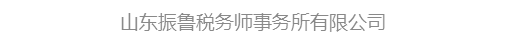 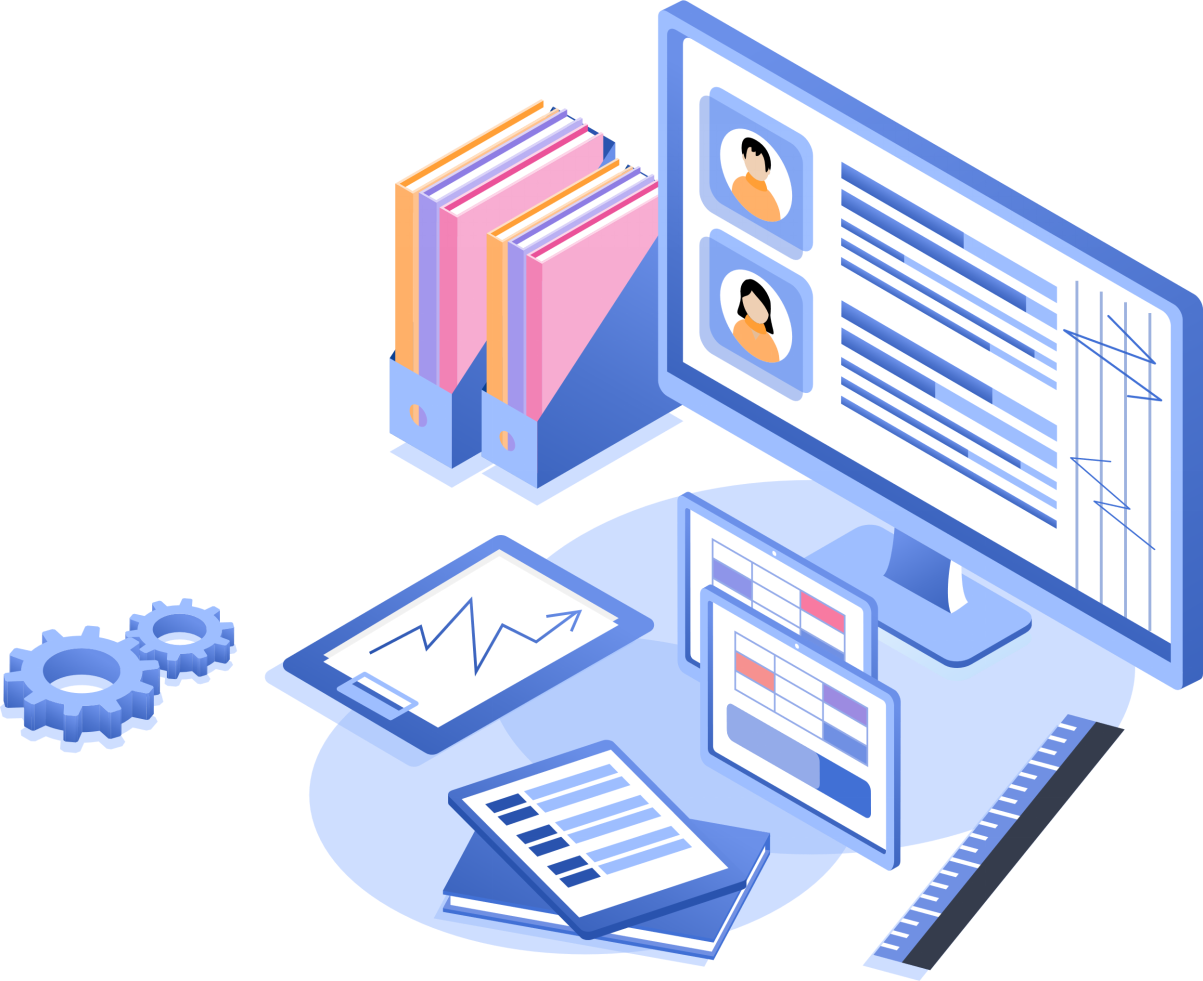 3.通过公益性社会组织或县级以上人民政府及其部门等国家机关捐赠应对疫情的现金和物品允许个人所得税税前全额扣除
其中“公益性社会组织”是指依法取得公益性捐赠税前扣除资格的社会组织。（如：江西省财政厅 国家税务总局江西省税务局公告2020年第1号）

要求：国家机关、公益性社会组织接受的捐赠，应专项用于应对新型冠状病毒感染的肺炎疫情工作，不得挪作他用。
9
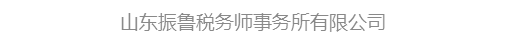 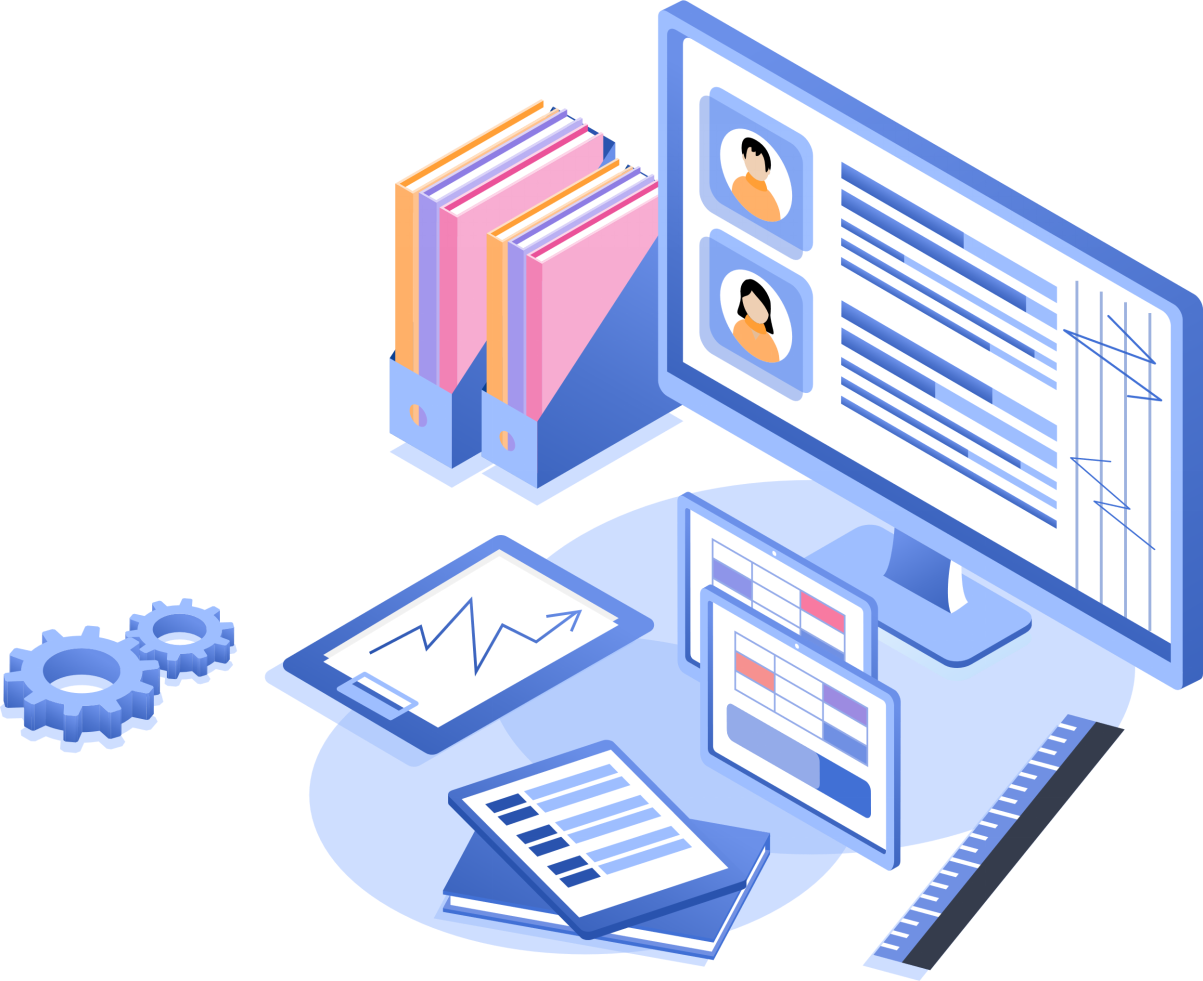 4.直接向承担疫情防治任务的医院捐赠应对疫情物品允许个人所得税税前全额扣除
需要注意的：
1.接受捐赠的仅限承担疫情防治任务的医院，不包括研究机构和其他单位

2.捐赠仅限物品，不包括现金；但不限制具体种类和范围，只强调用于疫情防控
3.捐赠人凭承担疫情防治任务的医院开具的捐赠接收函办理税前扣除事宜
10
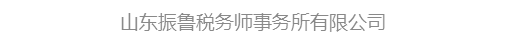 【享受方式】
个人享受规定的全额税前扣除政策的，按照《财政部税务总局关于公益慈善事业捐赠个人所得税政策的公告》（2019年第99号）有关规定执行。
直接捐赠的：在办理个人所得税税前扣除、填写《个人所得税公益慈善事业捐赠扣除明细表》时，应当在备注栏注明“直接捐赠”。
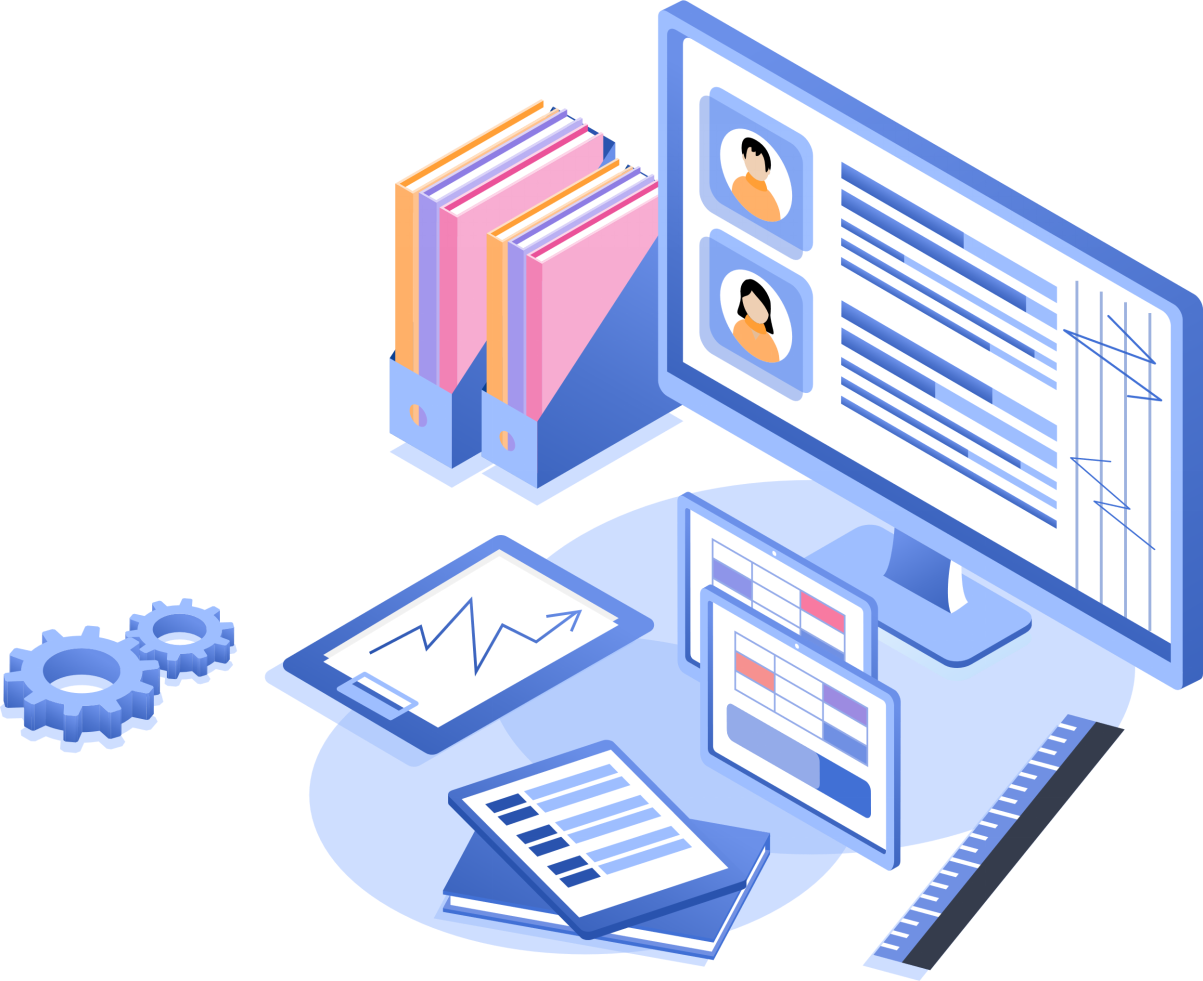 11
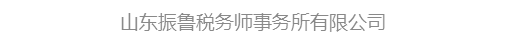 如何扣除？以综合所得为例：
     
       个人在综合所得中扣除公益捐赠支出的，应按照以下规定处理：
（1）居民个人取得工资薪金所得的，可以选择在预扣预缴时扣除，也可以选择在年度汇算清缴时扣除。

（2）居民个人取得劳务报酬所得、稿酬所得、特许权使用费所得的，预扣预缴时不扣除公益捐赠支出，统一在汇算清缴时扣除。

机关、企事业单位统一组织员工开展公益捐赠的，纳税人可以凭汇总开具的捐赠票据和员工明细单扣除。
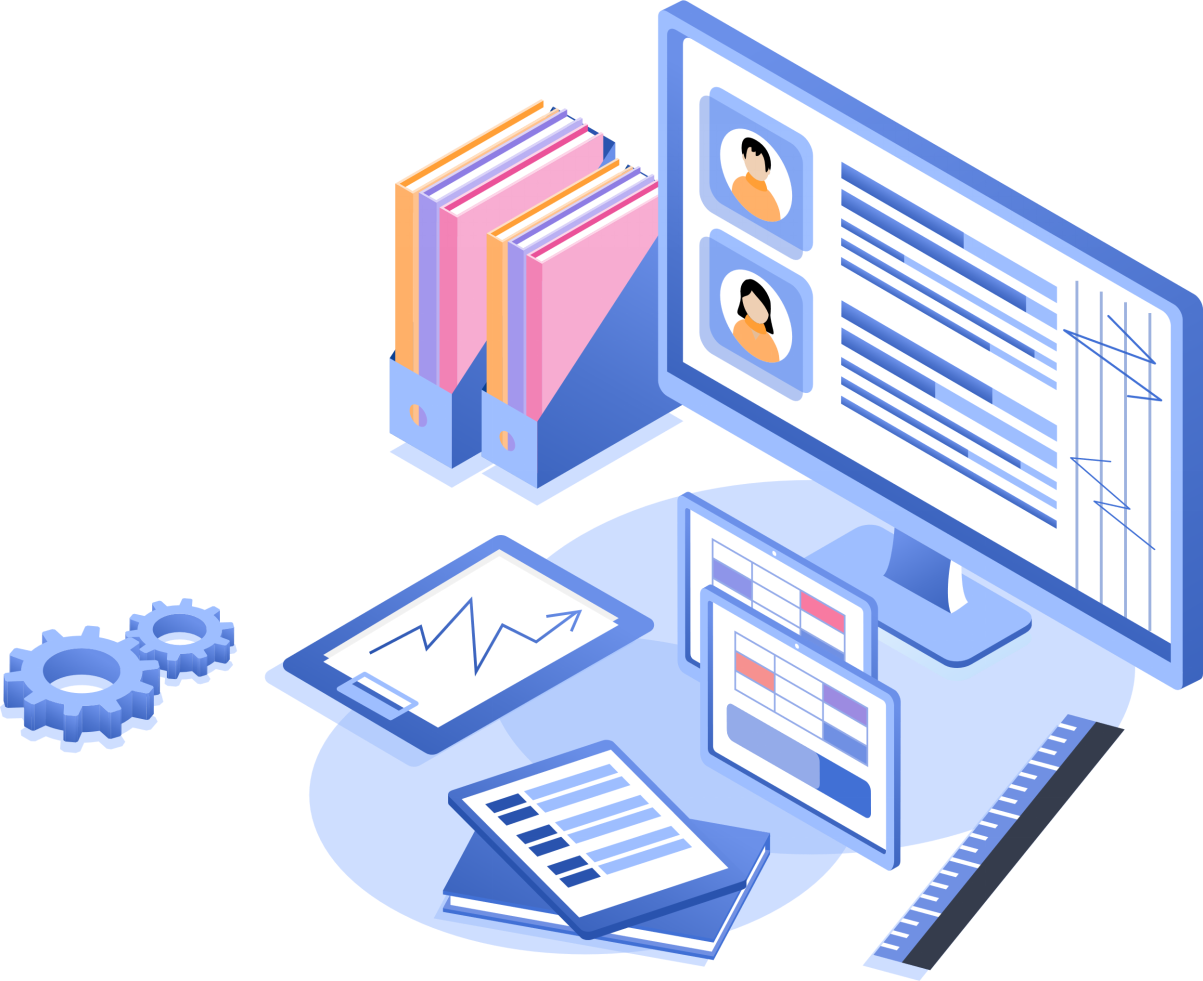 12
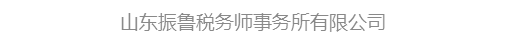